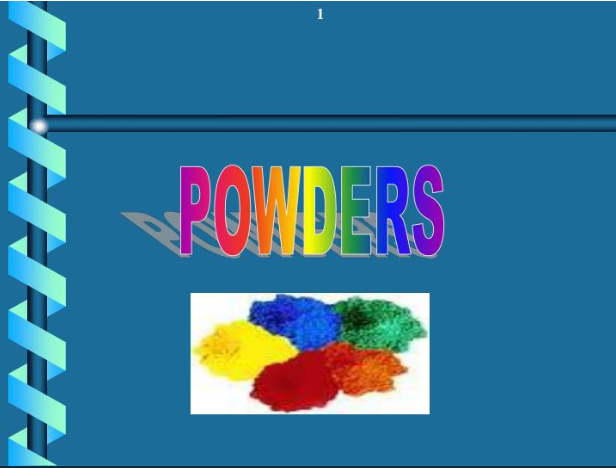 A powder can be defined as subdivided solids (drug and /or chemicals) intended for internal or external use.
Powder present in various dosage forms as: vials, suspension, and dusting powder.
The term powder  is used to describe a formulation in which a drug has been mixed with other powder excipients to produce the final product .The function of the added excipients depends upon the intended use of the  product
Examples on excipients  are:  
Diluents  ,coloring ,flavoring and sweetening agent for example may be added to the powder for oral use.
Methods of mixing powders:
Depending upon the 1- nature of the ingredient, the 2- amount of powder to prepare, and the 
3-equipment available, powders may be blended by:
Spatulation.
Trituration.
Sifting.
Tumbling.
Spatulation:
Is a method by which a small amount of powder may be blended by the movement of a spatula through the powders on a sheet of paper or an ointment tile.
Note:
Spatulation is not suitable for large quantities of powders containing  potent  substance ,because homogenous blending is not as  certain as through other methods .
Very little compression or compacting of the powder results from spatulation.
Spatulation is especially suited to the mixing of solid substances that form eutectic  mixtures (or liquefy)when in  close and prolonged contact with one another (ex: phenol ,camphor, menthol, aspirin……)
2. Trituration:
This method employed both to decrease the particle size and to mix the powder. 
Notes:
In trituration method if simple admixture is desired without special need to decrease particle size, the glass mortar is usually preferred.
If we have small amount of potent substance the trituration method is suited for dilution method because the uniform distribution of potent drug is achieved.
3. Sifting:
In this method powders mixing by passing them through sifters like those used in kitchen to sift flour.
Notes:
Sifting result in light fluffy product.
Sifting is not acceptable for the incorporation potent drugs into diluent powder.
4.Tumbling:
By this method the powders are mixed by tumbling in rotating container.
Dispensing of powders:
Medicated powder may be provided to the patient as 
a.Bulk powder: for non-potent drug as antacid laxative, douche powders.
b.Divided powder: for potent drug as antibiotics.
Methods of Preparing Divided Powders:
Depending on the potency of the drug substance, the pharmacist decides to prepare by either method 1 or 2. 
Weighing Method: By this method each portion of powder is weighed separately before enfolding in a paper.
2-Block and divide method: It is used only for nonpotent drugs, the pharmacist places the entire amount of the prepared powder on a flat surface such as a porcelain or glass plate, pill tile or large sheet of paper and with a large spatula forms a rectangular or square block of powder having a uniform depth. Then, using the spatula, the pharmacist cuts into the powder vertically and horizontally to delineate the appropriate number of smaller, uniform blocks, each representing a dose or unit of medication. Each of the smaller blocks is separated from the main block with the spatula, transferred to a powder paper, and wrapped.
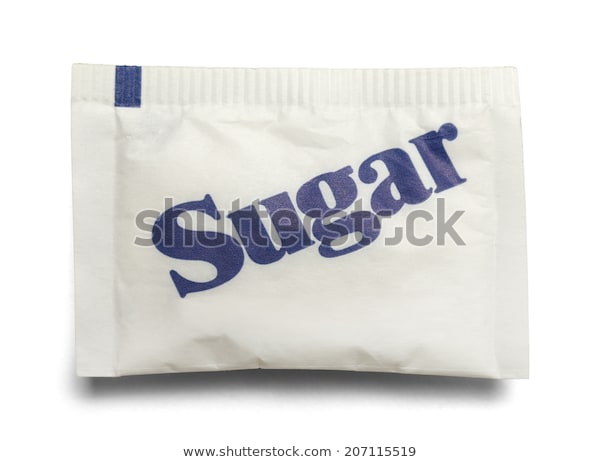 Packet of sugar
Rules of mixing and preparation of powders:
Calculate one packet more than the prescribed amount because of the loss of weight.
Particle size of the powder should be reduced by the mortar if any crystalline substance is present.
Mix the powder by geometrical dilution method.
Divide and package.
Notes:
The weight of powder mixture in EACH PACKET should be at least 0.1 g or 2 gr.
Remember
When weighing any pharmaceutical ingredient, it is imperative to give due consideration to the accuracy of the instrument being used. However, every balance has its own range and tolerance .
In preparation of powders, if the total amount of an active ingredient  is less than the minimum weighable quantity of the balance (0.05 g or 1 gr), dilution will be necessary.
Lactose is usually used as a diluent, because it is colorless, odorless, soluble and generally harmless.
Types of Paper used to Enclose the Powder:
Simple bond paper.
Vegetable parchment, a thin, semi opaque paper having limited moisture resistance qualities.
Glassine, glazed, transparent paper, having limited moisture – resistant qualities.
Waxed paper, a transparent, waterproof paper.
Experimental Work:
Rx1
Aspirin                                       gr iv
Phenacetine                                gr iv
Codeine phosphate                    1/8 gr 
Ft. pulv
M.Ft. 12 packets

Calculations:
Calculate for 13 packets:
Aspirin : 4 gr *13 = 52 gr   * 0.065  = 3.38 g
Phenacetine:  4 gr *13 = 52 gr   * 0.065 = 3.38 g
Codeine phosphate : 1/8 * 13gr = 1.625 gr   * 0.065 =0.105 g
The total weight of powder mixture = 6.86 g
6.86/13= 0.528 g
The weight of each packet = 0.528 g
Rx2
Phenacetine                             gr iv
Caffeine                                  gr i
Ft. pulv
M.Ft. 10 packets 
Calculations :
Calculate for 11 packets :
Phenacetine  :   4 gr *  11 = 44 gr * 0.065= 2.86 g
Caffeine    :1 gr * 11 = 11 gr *0.065 =0.715 g 
The total weight of powder mixture =  3.575 g
3.575/11=0.325g
The weight of each packet =   0.325  g
Rx3 
Bismuth carbonate                 grv
Sodium bicarbonate               gr iii
Magnesium                            gr vii
Ft. pulv
M.Ft. 4 packets 
Calculations :
Calculate for 5 packets :
Bismuth carbonate  :   5 gr *5=25 gr*0.065 = 1.625 g 
Sodium bicarbonate :  3  gr *5=15 gr *0.065= 0.975 g
Magnesium              :7 gr *5=35gr *0.065= 2.275 g 
The total weight of powder mixture = 4.875 g
4.875/5=0.975g
The weight of each packet =   0.975 g
Rx1 
Codeine phosphate                       1/6 gr
Ft.pulv.
M.Ft. 11 packets 
Calculations :
Calculate for 12 packets
Codeine phosphate  :1/6 gr *12 = 2 gr
2 gr /12packets= 0.166gr in each pacjet  (not accepted) because 
The weight of powder mixture in EACH PACKET should be at least 2 gr. So we multiply the 12 packets with wight that should fill each packets and is remembered in previous slide and is equal 2 gr. 
12 packet *2 gr = 24 gr The total weight of powder mix(active ingredients + diluent)  
24 gr- 2 gr = 22 gr The amount of lactose needed.
Dilution used here
Rx 2 
Phenobarbitone                     1/8 gr
 Caffeine                                1/4 gr 
Ft.pulv.
M.Ft. 9  packets
Calculations :
Calculate for 10 packets
Phenobarbitone :       1/8 gr*10 = 1.25 gr
 Caffeine     :             1/4 gr*10 = 2.5 gr
1.25+2.5=3.75gr
3.75/10=0.375gr  in each packet (not acceptable) because 
The weight of  powder mixture in EACH PACKET should be at least  2 gr.
2gr *10 = 20 gr The total weight 
20gr  – (1.25+2.5)  gr = 16.25 gr the amount of lactose needed
Rx4
Phenobarbitone                              10 mg 
Ft. pulv .
M.Ft.5 packets 
Calculations:
Calculate for 6 packets .Phenobarbitone  is available in 15 mg tablet. 
10 mg *6= 60 mg 
60mg/15= 4 tablets 
The weight of powder mixture in EACH PACKET should be at least 0.1 g or 2 gr.
6 packets * 0.1 g= 0.6 g The total weight 
Crush the tablets by mortar and pestle , then weigh the powder and calculate the amount of lactose if needed  to complete the weight to 0.6 g.
Rx5 
Sodium bicarbonate bulk powder
Sodium bicarbonate                        gr x 
Compound powder of Rhubab       gr iii
Oil of peppermint                          ɱss
Lactose                      q.s.gr xiv 
Ft.pulv
Rx 6 
Compound magnesium trisilicate oral bulk powder BP
Magnesium trisilicate                50g
Chalk                                         50g
Heavy magnesium carbonate    50g
Sodium bicarbonate                  50g
Ft. pulv.
Rx7 
Zinc ,Starch and talc dusting powder BP
Zinc oxide                               25 g 
 Starch                                    25g
Sterilized  purified talc           25 g 
Ft. pulv.